Presentatie vakkenpakketkeuze 

klas 1 → 2 Roncalli Mavo
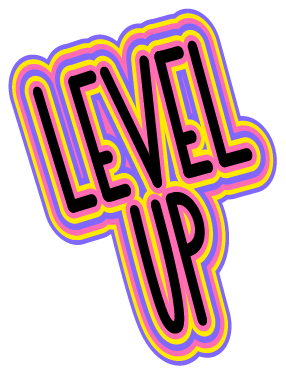 Welkom
Ivo jansenLeerjaarcoördinator 3


Ruben BuskensTeamleider

Christa de Bruijn
Decaan@roncallimavo.nl
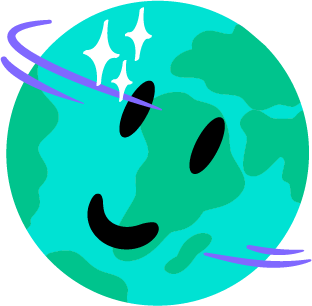 Inhoudsopgave
Vakkenkeuze klas 2
Frans in het rooster
Profielen vmbo-tl
Profielen havo
Belangrijke data & tijdpad
Formulier vakkenpakketkeuze
Vragenronde
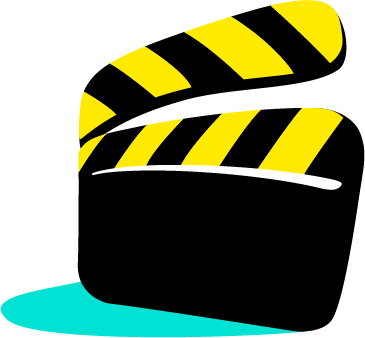 Je krijgt in Leerjaar 2
Alle brugklassers geven hun keuze door, 3 van 5 onderstaande vakken
Ga je uiteindelijk naar 2 Havo-kansklas, krijg je alle vakken
Verplicht:
Nederlands 
Engels 
Wiskunde
Biologie 
Lichamelijke Opvoeding
Technologie & Toepassing
Informatietechnologie 
International Class
Economie 
Natuurkunde
Discovery Programma
Keuzevakken:
Duits
Frans
Aardrijkskunde
Geschiedenis
Tekenen
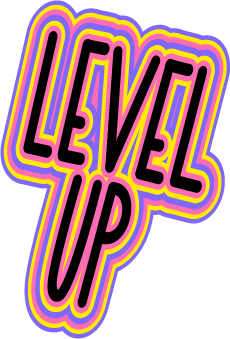 LET OP: Vakken die je nu niet kiest kun je in latere klassen ook niet meer kiezen
Frans in het roosterIn februari krijgen de brugklassen die geen Frans hebben proeflessen Frans in het rooster.

Dit is om de sfeer van Frans lessen te proeven

Advies: 1 taal + ak/gs in vakkenkeuze
gevolg > meer opties voor later
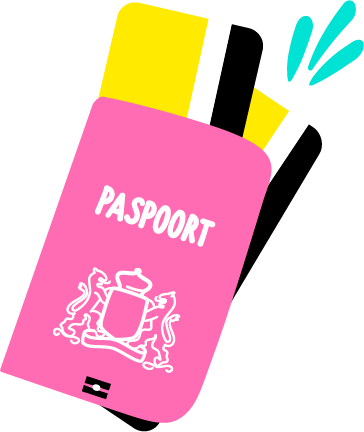 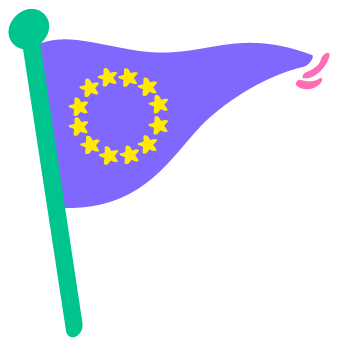 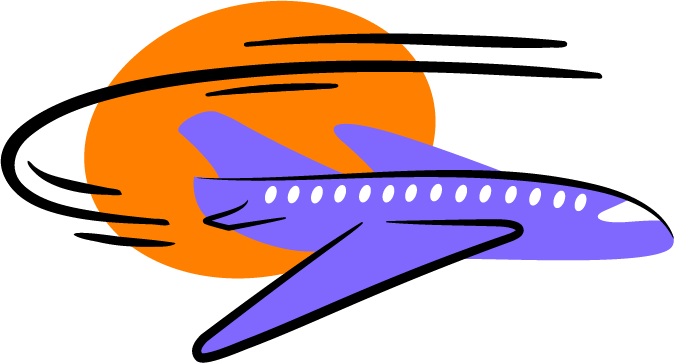 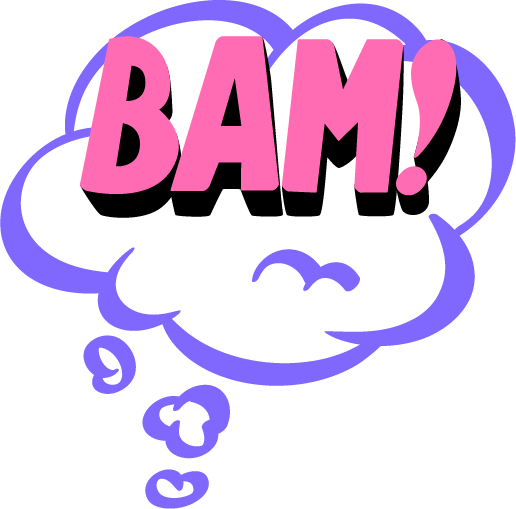 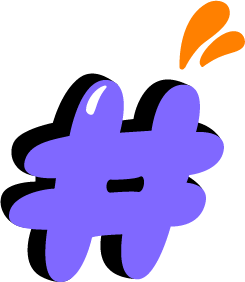 Denk bij je keuze ook hieraan:
Wat vind ik leuk, wat zijn mijn interesses? (Wat doe je bijvoorbeeld in je vrije tijd?)
Wat zijn mijn talenten? (Wat heb je bijvoorbeeld gedaan waar je trots op bent?)
Wat voor type ben ik? (Welke kenmerken heb je: behulpzaam, praktisch, stressbestendig…)
Wat voor vakken vind ik interessant?


Loopbaan oriëntatie begeleiding (LOB) dossier,
Tijdens mentorlessen zullen hier de komende weken opdrachten over gemaakt worden.
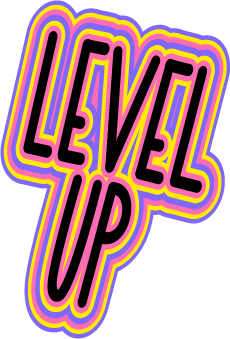 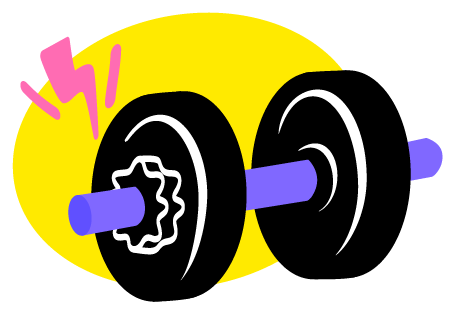 Doorstroom
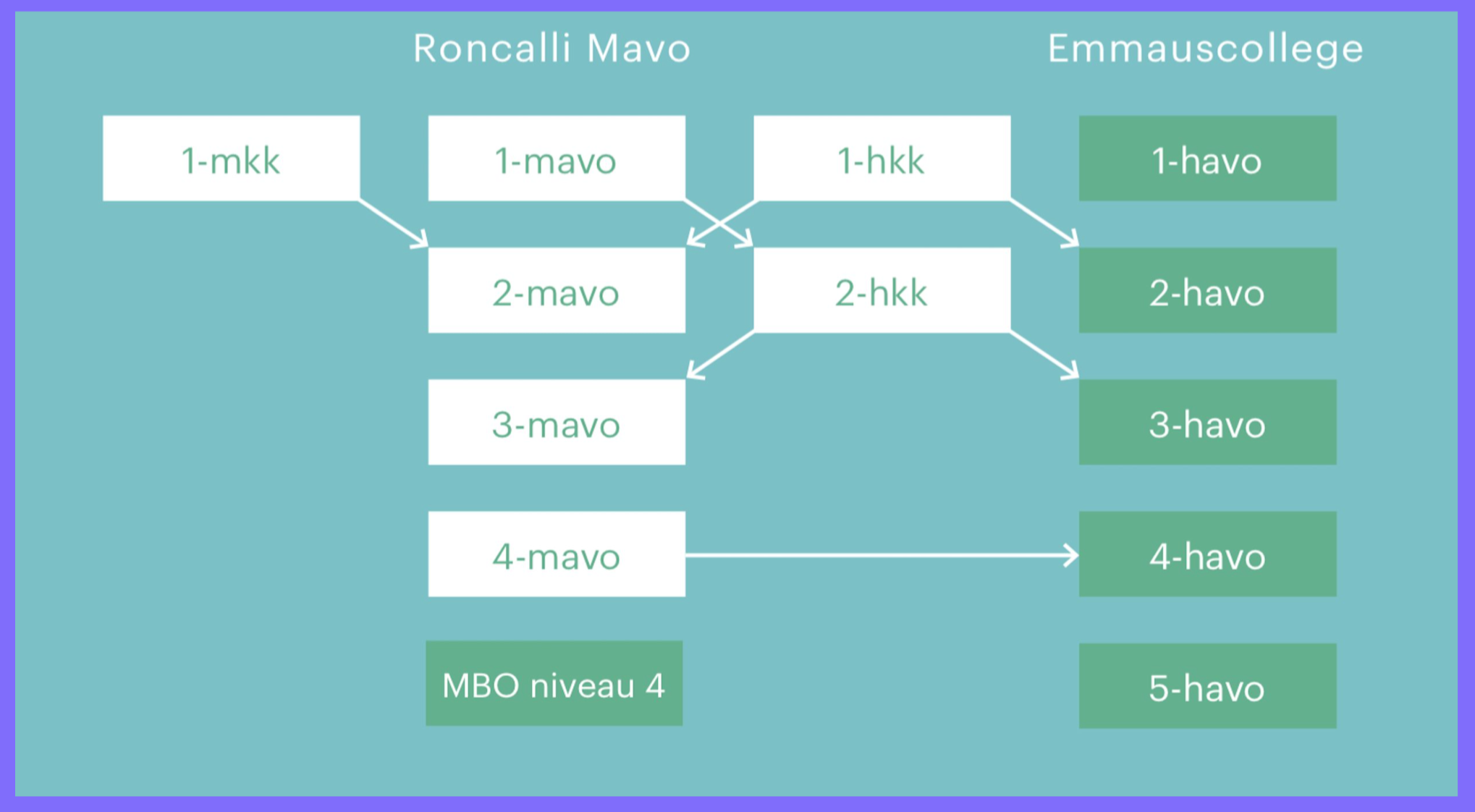 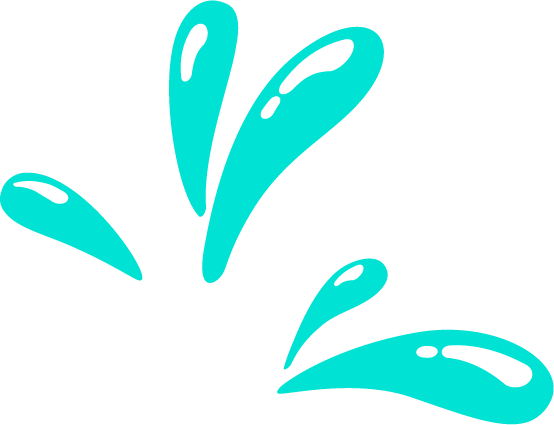 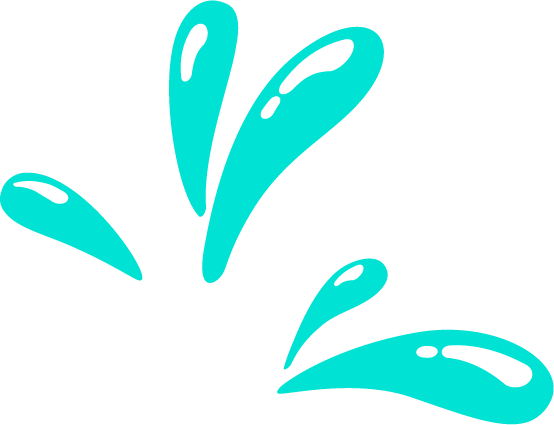 Profielen vmbo-tl - ECONOMIE:  economie + wi/Fa/Du- ZORG EN WELZIJN  biologie + wi/gs/ak- TECHNIEK  wiskunde + natuurkunde- LANDBOUW  wiskunde + bi/na
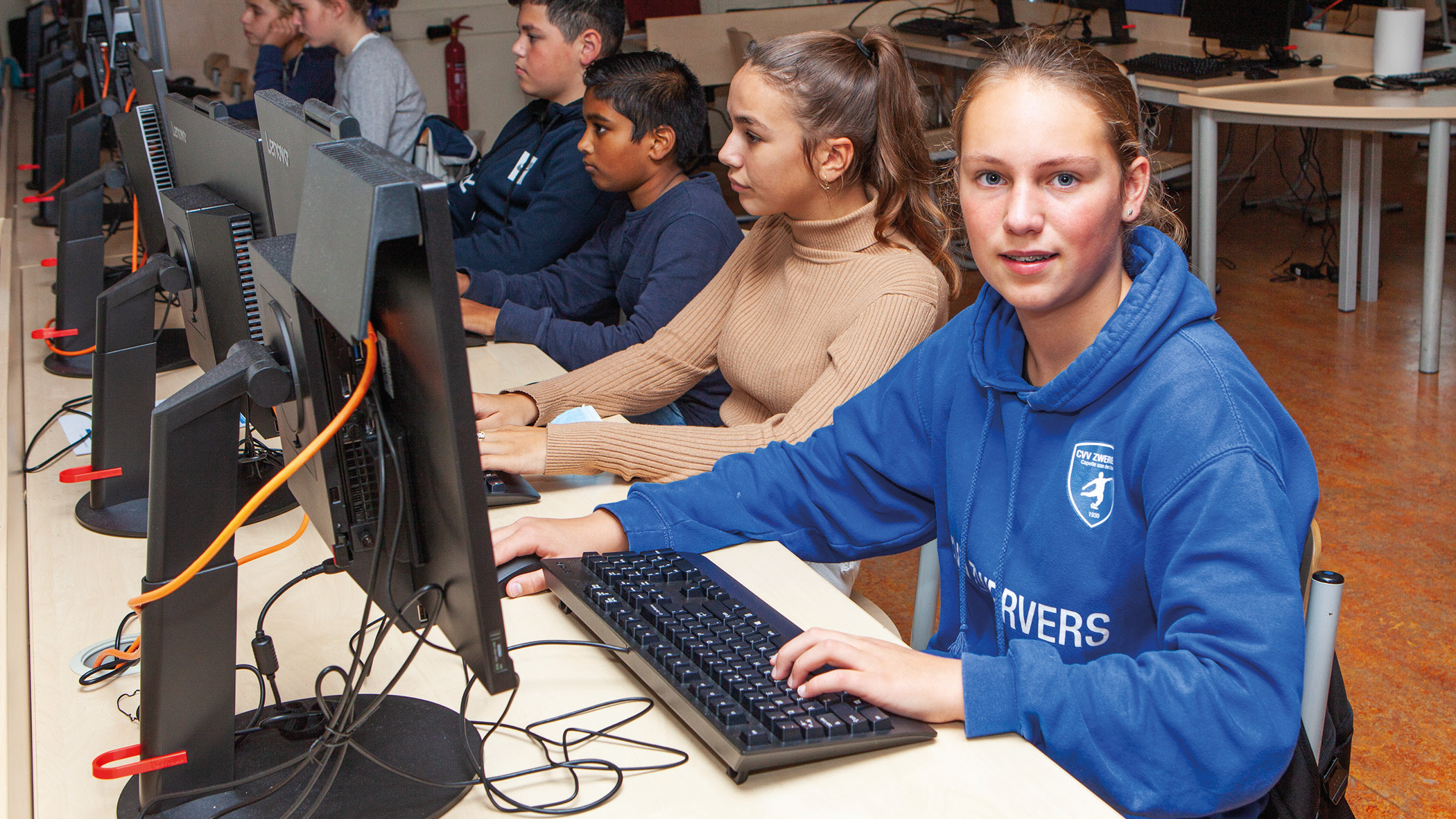 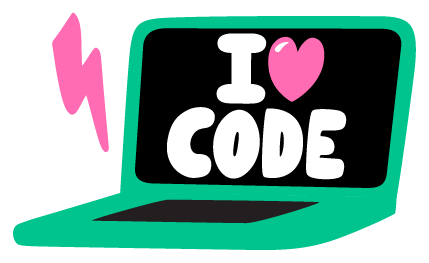 LET OP: Profiel kies je in jaar 2 voor jaar 3, een overzicht van de verplichte vakken per profiel
Profielen havo bovenbouw
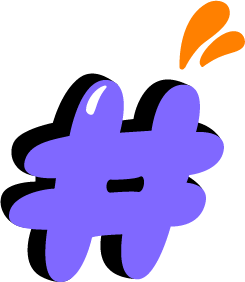 - Economie & Maatschappij:   wiskunde A; economie; geschiedenis- Cultuur & Maatschappij:   geschiedenis; moderne vreemde taal- Natuur & Gezondheid:   wiskunde A; biologie; scheikunde- Natuur & Techniek:   wiskunde B; natuurkunde; scheikunde
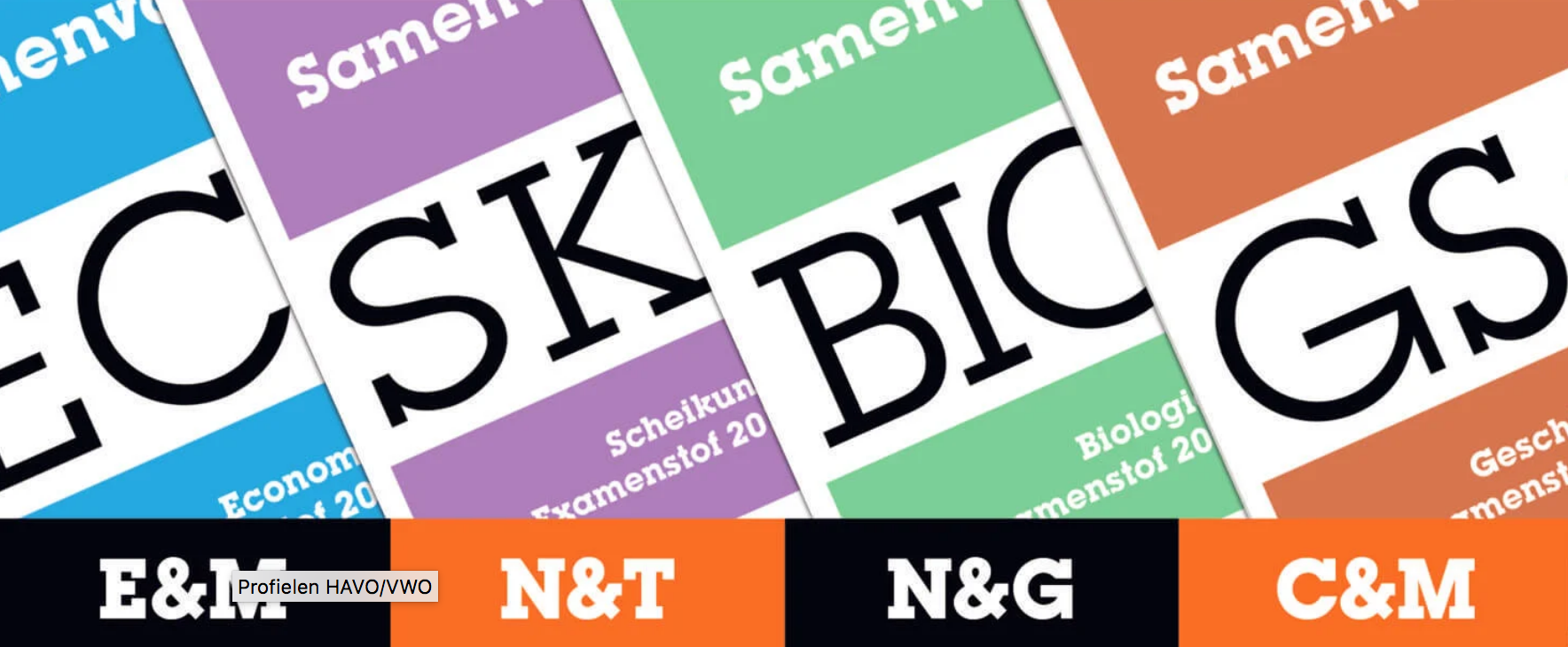 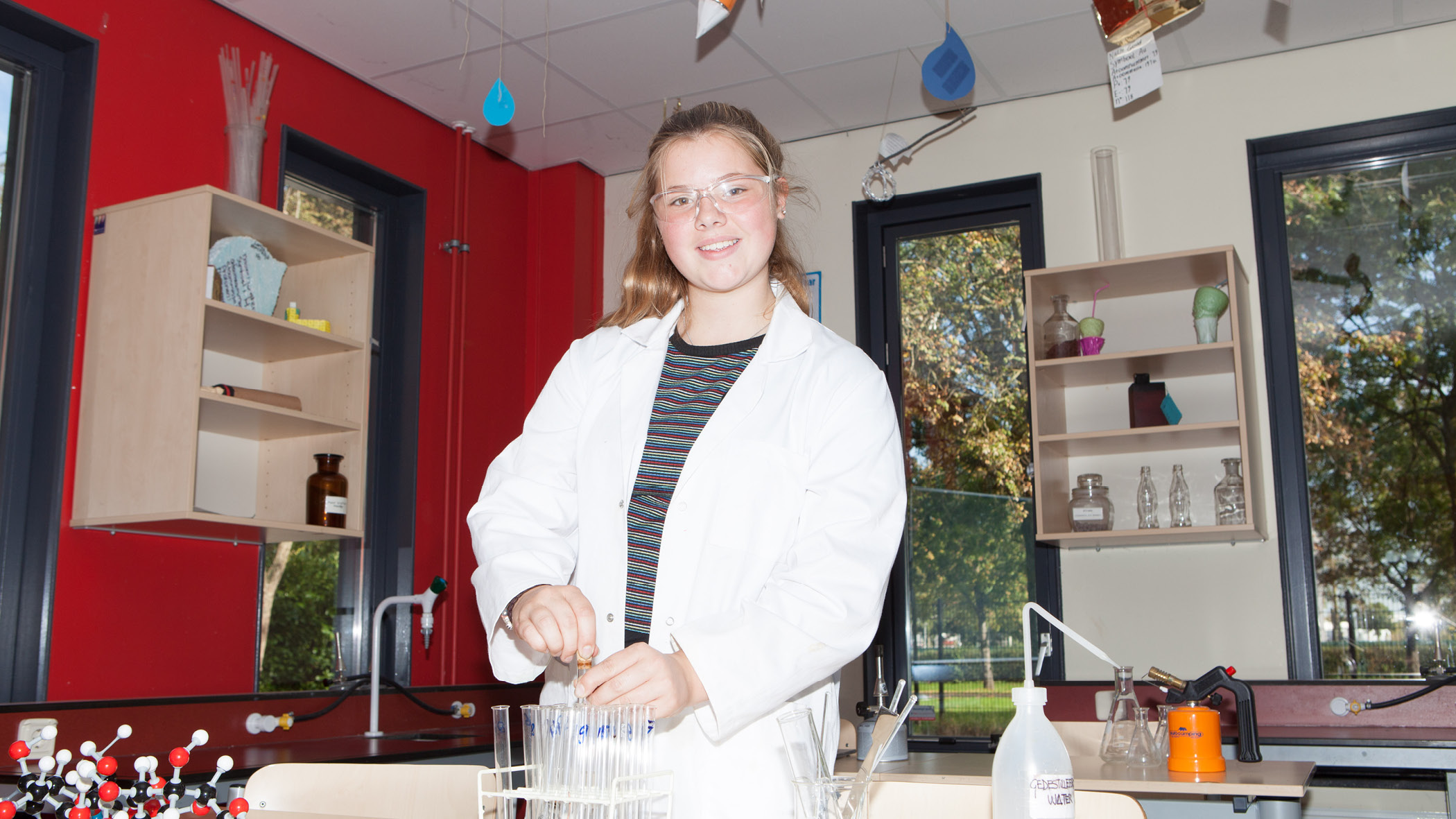 link: Profielen havo (site Rijksoverheid)
Belangrijke data & Tijdpad
23 Januari voorlichtingsavond vakkenpakketkeuze

Week 6 (februari) proefles Frans 

26 februari vakkenpakketkeuze open in Magister

14 Maart: Ouderavond

15 Maart: Deadline aanleveren vakkenpakketkeuze

2 april start toetsweek 2
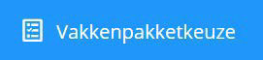 Formulier vakkenpakketkeuze
Via Magister WEB “vakkenpakketkeuze”  
Deadline 15 Maart
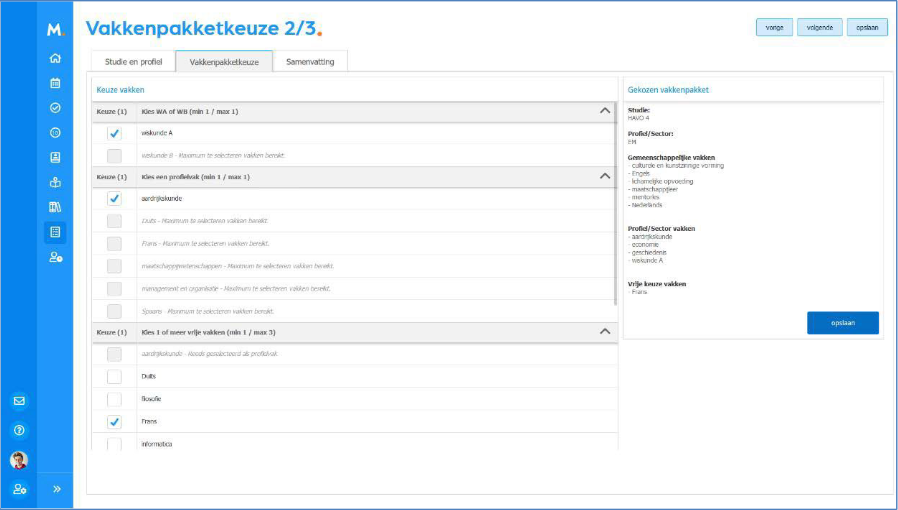 Icoon verschijnt op 26 Februari
Icoon verdwijnt op 15 Maart
Icoon verschijnt op 26 Februari
Icoon verdwijnt op 15 Maart
Gemaakte keuze is niet meer te wijzigen na de deadline!
Vragen?